Camión de Comida MóvilEntrenamiento para la Seguridad
Parte 5: Entrenamiento para el uso de extintores de fuego
Este material fue producido por el proyecto número SH-39170-SH2 de la Administración de Seguridad y Salud Ocupacional. 
Este material no necesariamente representa los puntos de vista o las normas del Departamento del Trabajo de los EE. UU., 
ni la mención de los nombres comerciales, productos comerciales, u organizaciones, implica la aprobación
por el Gobierno de los EE. UU.
Objetivos
Al termino de este módulo, el aprendiz podrá:
Examinar la decisión de la EAP acerca de cómo los empleados pueden combatir los incendios o evacuar 
Identificar los tres requisitos para que continue un incendio
Clasificar los tipos de incendios y sus características 
Identificar los tipos de extintores de fuego necesarios para su negocio
Operar un extintor de fuego
Identificar las condiciones en las que NO se debe de combatir un incendio
El Propósito de un Extintor de Fuego
Tiene 2 funciones:
El controlar o extinguir incendios pequeños o en etapa temprana y,
Proteger las rutas de evacuación que puedan ser bloqueadas directa o indirectamente por el humo o materiales en llamas.
Los extintores de fuego están diseñados para apagar o controlar los pequeños fuegos.  
Si no se controlan inmediatamente, los pequeños fuegos pueden propagar sin control.
Las instalaciones necesitan tener el tipo y el lugar adecuado para los extintores de fuego como parte de un plan para la protección contra el fuego.
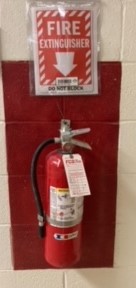 Análisis: Planes de Acción para las Emergencias  (PAE)
Decisión: ¿Deben de evacuar los empleados o estar preparados para  combatir contra los pequeños incendios? 
Este módulo abordara el Entrenamiento para los Extintores de Incendios para las personas autorizadas para usarlos.
[Speaker Notes: Recommendations can be found here: https://www.osha.gov/etools/evacuation-plans-procedures/eap/fight-or-flee

There is a 4th option: Extinguishers are provided but not intended for employee use. While this may be added to the list of options, it may just add confusion to the response needed, which is why it is not included here.]
Definiciones
OSHA
“Incendio en etapa incipiente” significa un fuego en la etapa inicial o comenzando que puede ser controlado o extinguido por los extintores de incendios portátiles, Clase II tubo vertical, o con sistemas pequeños de manguera sin tener la necesidad de usar ropa protectora o un aparato para respirar.
NFPA
“Incendio en etapa incipiente” 
Un incendio ha sobrepasado la etapa incipiente cuando se requiere del uso de ropa de protección térmica o cuando se requiere un aparato de respiración autónomo…
El Triángulo del Fuego: El Fuego Necesita 3 Elementos
El fuego requiere 3 Elementos:
Si se elimina uno  el fuego no puede sobrevivir
Combustible: Sin combustible se detiene un incendio.
Oxígeno: Sin suficiente oxígeno, un incendio no puede comenzar, y no puede continuar.
Calor: Sin suficiente calor un fuego no puede comenzar y no puede continuar. 
 Nuestra estrategia en el uso del Extintor de Incendio  Remover uno o más de estos elementos antes de que el fuego se pueda propagar sin control.
[Speaker Notes: https://www.osha.gov/etools/evacuation-plans-procedures/emergency-standards/portable-extinguishers/about]
Cinco Categorías de Incendios
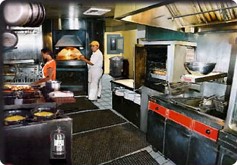 ¿Cuál Esta Presente en su Operación?
¿Qué tan probable es que cada uno de estos estén presente en la mayoría de los Camiones de Comida?
[Speaker Notes: https://www.osha.gov/etools/young-workers-restaurant-safety/cooking

Class D Fire Materials would be least likely to be found in Mobile Food Vehicles (MFVs)
Class A is most likely to be found in any business (paper at minimum)
The others may depend on the individual business]
Tipos de Extintores de Incendio
Los extintores tienen que corresponder con el tipo de riesgo presente
Tipos:
Clase A – Madera, papel, plástico (Agua)
Clase AB – Madera, papel, e inflamables (CO2)
Clase BC – Inflamables + Eléctrico (CO2)
Clase ABC – Multiuso (Polvo químico)
Clase K – Fuegos de Cocina (químico liquido)
Clase D – Incendios de Metales 

¿Simplificar?
A
B
C
D
K
[Speaker Notes: Failure to match the fire extinguisher to the hazard can be deadly
Example 1. Using a water-based extinguisher on a Class B or Class K Fire will cause it to spread (oil and water don’t mix) and may cause spattering due to rapid steam generation
Example 2. Using a water-based extinguisher on an electrical fire may result in electrocution, since water is a good conductor
Example 3. Reactive metals like sodium and lithium produce explosive hydrogen gas when contacting water]
Tipos de Extintores de Incendio
Los extintores tienen que corresponder con el tipo de riesgo presente
Tipos:
Clase A – Madera, papel, plástico (Agua)
Clase AB – Madera, papel, e inflamables (CO2)
Clase BC – Inflamables + Eléctrico (CO2)
Clase ABC – Multiuso (Polvo químico)
Clase K – Fuegos de Cocina (químico liquido)
Clase D – Incendios de Metales
A
B
K
C
[Speaker Notes: Failure to match the fire extinguisher to the hazard can be deadly
Example 1. Using a water-based extinguisher on a Class B or Class K Fire will cause it to spread (oil and water don’t mix) and may cause spattering due to rapid steam generation
Example 2. Using a water-based extinguisher on an electrical fire may result in electrocution, since water is a good conductor
Example 3. Reactive metals like sodium and lithium produce explosive hydrogen gas when contacting water]
Clase de Extintor ABC
A
B
C
Multiuso
Madera, papel
Líquido inflamable
Eléctrico
Contiene un químico en seco
El polvo retardante de incendios separa el combustible del oxigeno 
El indicador de presión verifica el nivel de llenado
Nota: Es moderadamente corrosivo (Equipo Eléctrico)
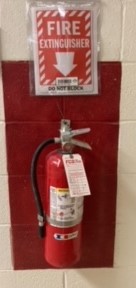 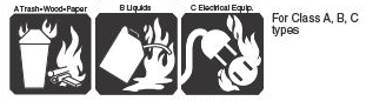 Clase de Extintor K
Clase K = Cocina
Aceites para Cocinar/Grasas
Requerido para todo el combustible sólido para cocinar y una caja para el fuego de 5 pies cúbicos o más (Sin importar si hay un extractor)
Mezcla de químicos secos y líquidos
Conducto eléctrico
Primero corte la electricidad al aparato 
El indicador de presión indica que está lleno 
Los incendios tienen una alta temperatura
Los agentes enfrían y separan al combustible/oxigeno
K
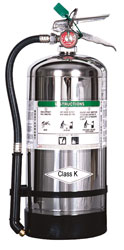 Lugar y Ubicación
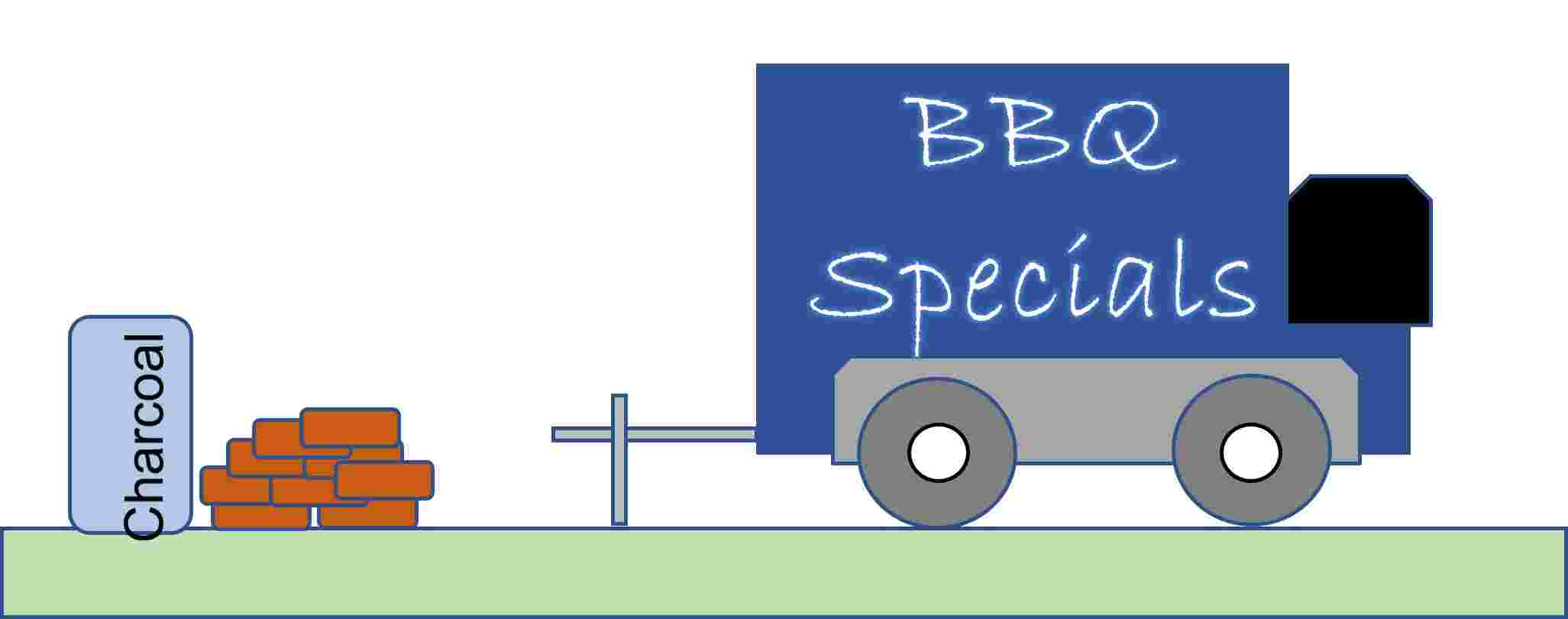 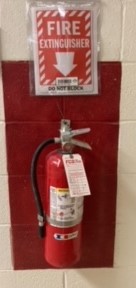 Tiene que estar fácilmente accesible y visible en caso de incendio 
Cerca de la cocina, a no más de 30 pies (9 metros) de distancia
La base tiene que estar a por lo menos 4 pulgadas (10 centímetros) del suelo

El extintor de fuego que pesa <40 lb. (más ligero)
La parte superior del extintor no puede estar a más de 5 pies del suelo
El extintor de fuego que pesa >40 lb. (más pesado)
La parte superior del extintor no puede estar a más de 3.5 pies (1.67 metros) del suelo
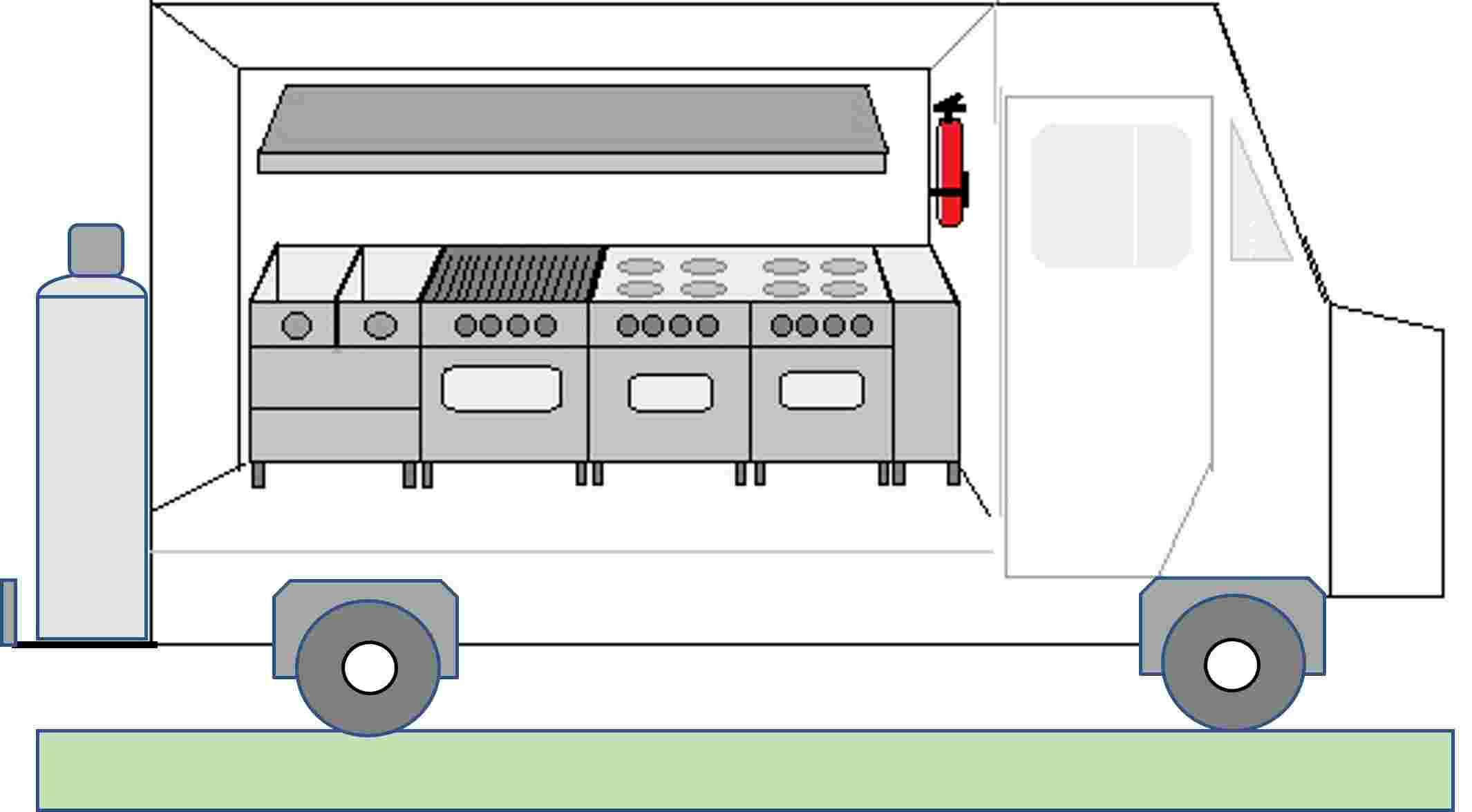 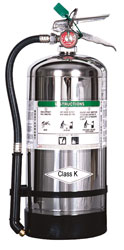 Procedimientos para Responder a un Incendio
Si nadie está autorizado para usar un extintor de incendios, todos deberán de evacuar
Si alguien está autorizado para usar un extintor de incendios y entrenado para usarlo:

Suene la alarma, llame al departamento de bomberos
Identifique una ruta segura de evacuación antes de acercase al fuego
No permita que el fuego, calor, o humo se interpongan entre usted y la
    ruta de evacuación
Seleccione el extintor de incendios adecuado 
Para usar un extintor de fuegos Clase K debe de cortar la electricidad al aparato
Descargue el extintor usando la técnica P.A.S.S.
Aléjese si el fuego que extinguió se reaviva 

** Evacue inmediatamente si el extinguidor de incendios está vacío y el fuego continuo
**Evacue inmediatamente si el fuego ha progresado más allá de la etapa incipiente
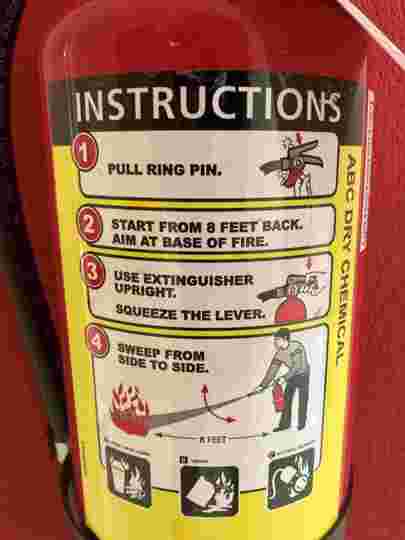 [Speaker Notes: These recommendations may differ from building fires


A second acronym is R.A.C.E.:
R.A.C.E
Rescue anyone in immediate danger of the fire
Alarm needs activated AND call fire response phone number
Contain fire by closing all doors in the fire area
Extinguish small fires. If fire cannot be extinguished, leave the area and close the door.]
¿Es seguro combatir un incendio?
Si usted tiene la menor duda acerca de su habilidad para combatir el incendio o de las 
condiciones presentes, ¡EVACUE INMEDIATAMENTE!
Use E.A.P.B. para Incendios Pequeños
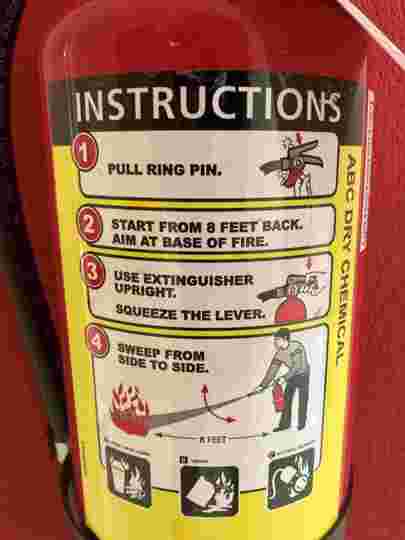 Extraiga 	Extraiga el perno.
Apunte 	Apunte el extinguidor de incendio. 
Presione	Presione la manija para liberar el agente 			extintor.
Barra		Barra lateralmente a la base del incendio 			hasta apagarlo. 

Vigile la zona. 
Si el incendio se vuelve a encender, repita los pasos anteriores.
Inspección, Mantenimiento, y Prueba
Su empleador es responsable de la inspección, mantenimiento, y prueba de los extintores de fuego portátiles en el trabajo 
Inspecciones mensuales
Inspecciones anuales
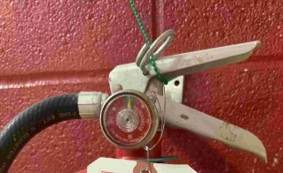 Inspecciones Mensuales
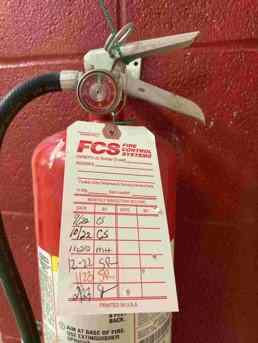 *La etiqueta del extintor de incendios o documento/expediente electrónico 
son aceptables
*Necesita: Mes/año de inspección y la persona que realiza las inspecciones
Inspecciones Anuales
Anualmente:
Use un tercero para el control anual de mantenimiento. 
Inspección anual del departamento de bomberos. 
Asegúrese de una protección alternativa de seguridad cuando el extintor de incendios sea removido para el mantenimiento o recarga.
Prueba Hidrostática: 
Esta es una técnica para checar la presión para la prueba de la fuerza y las fugas en las válvulas de presión similar en los cilindros de gas. 
La prueba debe de ser hecha por alguien con un equipo/instalación apropiada. 
Se debe de hacer cada 5-12 años dependiendo del extinguidor.
Entrenamiento sobre el Uso del Extintor de Incendios
Los trabajadores que están autorizados tienen que recibir entrenamiento en cómo usar un extintor de incendios. 
Este entrenamiento no se tiene que hacer con un incendio activo.
Nuestro entrenamiento comenzara en unos minutos.
En Resumen:
Los PAE deben de describir si los trabajadores van a usar los extintores de incendio.
Los extintores de fuego solamente se deben de usar con pequeños incendios (incipientes) y cuando hay una ruta clara de salida. 
Los tipos de extintores de incendio que se necesitan depende de los materiales presentes.
Para la mayoría de los camiones de comida, se necesita un extintor de Clase ABC (polvo seco), y probablemente un extintor de Clase K si están presentes aceites para cocinar.
El método E.A.P.B. debe de ser usado para extinguir los pequeños incendios.
Los trabajadores deben de ser entrenados para el uso de los extintores de incendios.